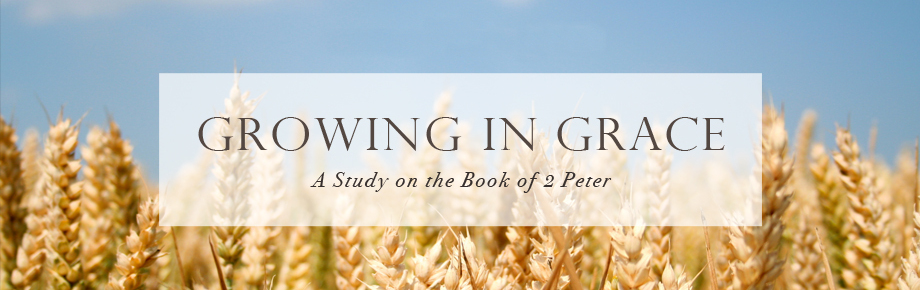 Knowing and Growing
(Part 1)
An Introduction to 2 Peter
January 8, 2023
A Simple Outline of 2 Peter
Chapter 1 – Know of the wonder and certainty of our salvation
Chapter 2 – Know of the realty of false teachers
Chapter 3 – Know of the coming judgement of the Lord.
Themes of 1 and 2 Peter
1 Peter – How to behave in light of persecution
12 Beloved, do not be surprised at the fiery ordeal among you, which comes upon you for your testing, as though some strange thing were happening to you; 13 but to the degree that you share the sufferings of Christ, keep on rejoicing, so that also at the revelation of His glory you may rejoice with exultation. (1 Peter 4:12-13)

2 Peter – How to behave in light of false teaching
Know the truth
Grow in godliness
2 Peter 3:18
but grow in the grace and knowledge of our Lord and Savior Jesus Christ. To Him be the glory, both now and to the day of eternity. Amen.
Knowing the Truth
Know the wonder and certainty of our salvation (2 Peter 1)
Know the reality of false teachers/teaching (2 Peter 2)
Know of the coming judgment of the Lord (2 Peter 3)
2 Peter 3:18
but grow in the grace and knowledge of our Lord and Savior Jesus Christ. To Him be the glory, both now and to the day of eternity. Amen.
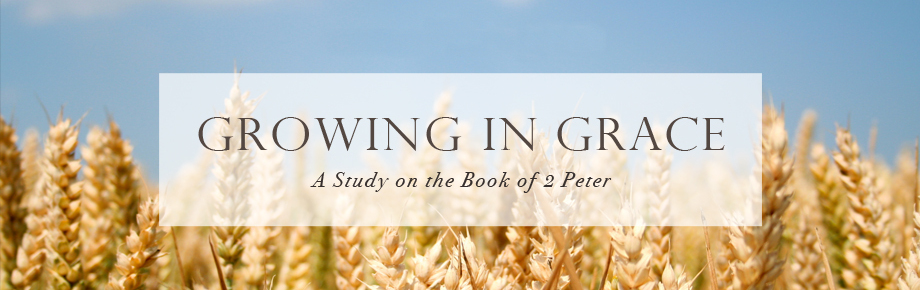 Knowing and Growing
(Part 1)
An Introduction to 2 Peter
January 8, 2023